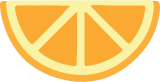 PEMENUHAN NUTRISI BAYI, BALITA & APRAS
ST. HASRIANI, S.Tr.Keb.,M.Keb
01
PENGANTAR
02
PENGERTIAN GIZI
BAHAN KAJIAN
03
ASI EKSKLUSIF
04
MP-ASI
05
KEBUTUHAN NUTRISI BERDASARKAN USIA
06
PENGARUH STATUS GIZI TERHADAP TUMBANG
PENGANTAR
FLASH MILK
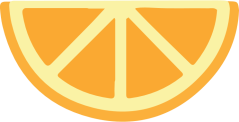 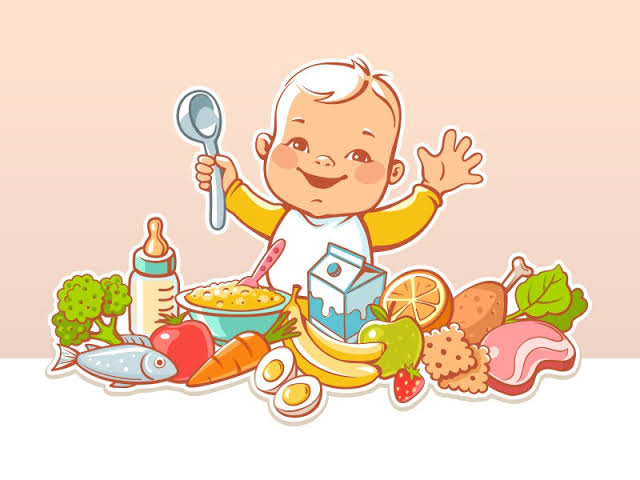 N
UTRISI
BAYI, BALITA & APRAS
Anak  unik  kebutuhan yg berbeda-beda sesuai tahap pertumbuhan & perkembangan  nutrisi  1 tahun pertama kehidupan anak  disesuaikan dgn  kemampuan organ pencernaan yg belum  sempurna menerima makanan tertentu.
Pemenuhan nutrisi bayi diberikan secara bertahap sesuai usia. Makanan utama bayi 0-6 bulan   ASI eksklusif. Usia  >6 bulan   MP-ASI
PENGERTIAN GIZI
FLASH MILK
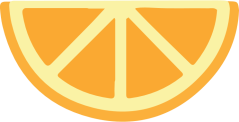 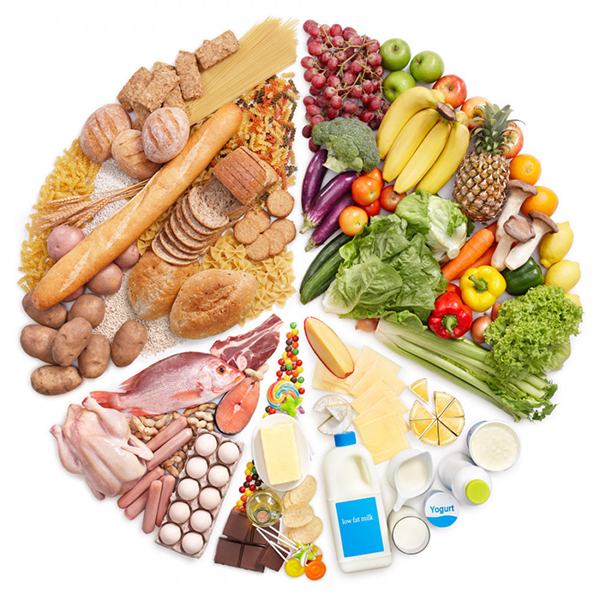 PENGERTIAN
GIZI
Gizi  Gizawa (Arab)  pemberian zat2 makanan pada sel2 & jaringan tubuh  memungkinkan pertumbuhan yg sehat & normal
Gizi  proses organisme menggunakan makanan yg dikonsumsi secara normal melalui proses digesti, transportasi, penyimpanan, metabolisme & pengeluaran zat2 yg digunakan u/ mempertahankan kehidupan, pertumbuhan & fungsi normal  dari organ2, serta menghasilkan energi.

Gizi  zat2 makanan  yg diperlukan  oleh tubuh u/ mencapai pertumbuhan & perkembangan secara optimal
GIZI SEIMBANG
BAYI & BALITA
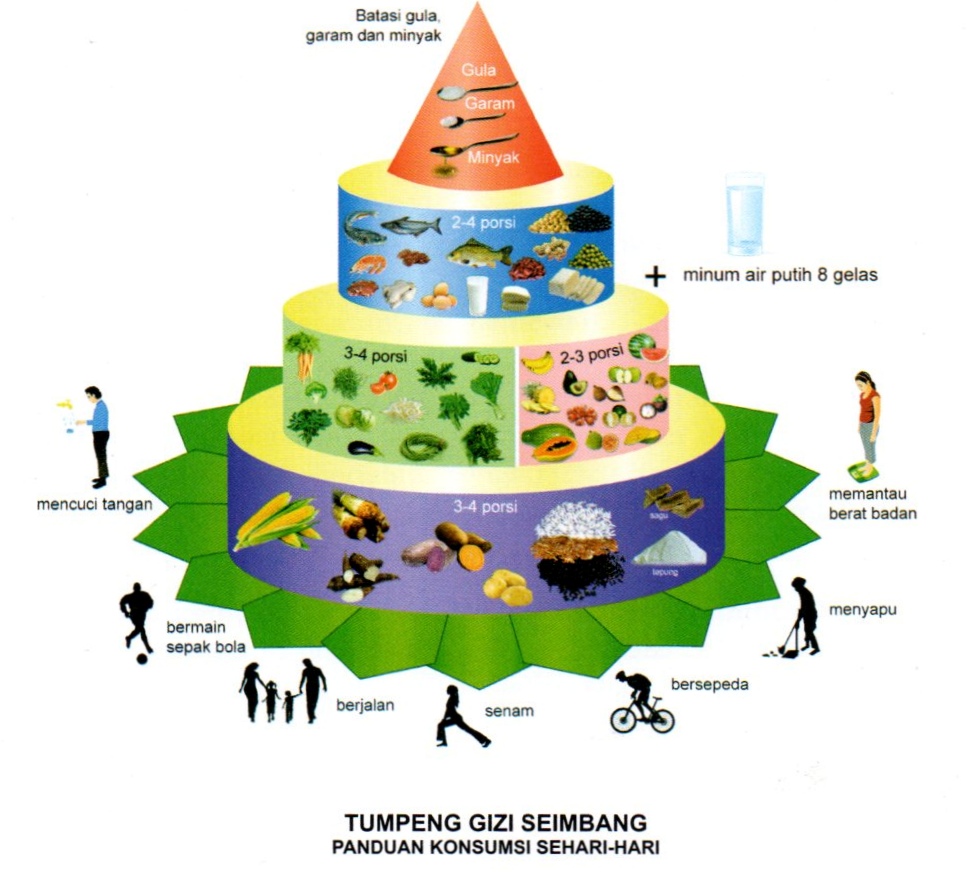 Gizi seimbang   gizi yang sesuai dengan kebutuhan tubuh melalui makanan sehari-hari sehingga tubuh bisa aktif, sehat optimal, tidak terganggu penyakit, dan tubuh tetap sehat. Gizi seimbang dapat dipenuhi dengan pemberian makanan
KONSEP GIZI SEIMBANG  
USAHAN UNTUK MENCAPAI :
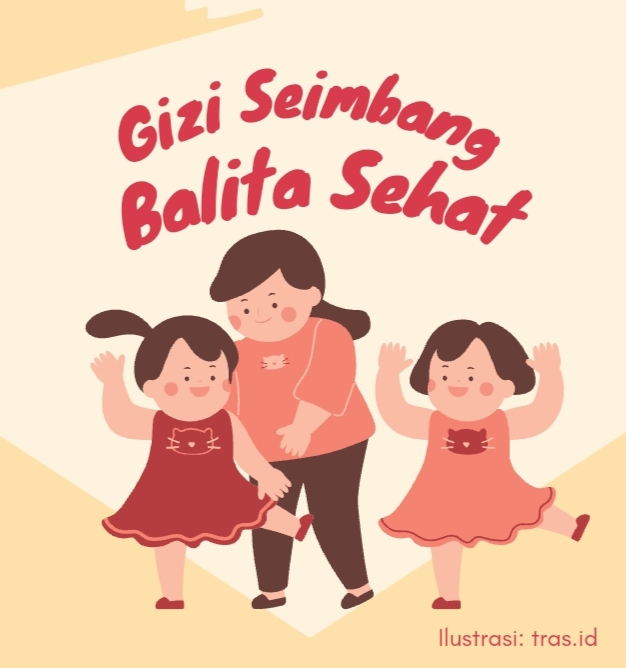 Keseimbangan antara kebutuhan Tubuh (dinamis) akan zat gizi Dengan asupan yang didapat Melalui makanan
Keseimbangan antara berbagai Macam zat gizi dalam makanan Yang dikonsumsi
TUJUAN GIZI SEIMBANG
1
Menanamkan kebiasaan makan yang baik dan benar kepada anak.
2
Memberikan gizi yang seimbang sesuai kebutuhan untuk tumbuh kembang anak yang optimal
3
Memelihara dan meningkatkan daya tahan tubuh anak terhadap penyakit.
ASI EKSKLUSIF
FLASH MILK
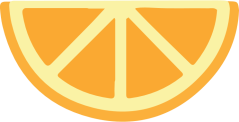 ASI  makanan terbaik & sempurna u/ bayi  mengandung  semua zat gizi sesuai kebutuhan  pertumbuhan & perkembangan
A
SI
EKSKLUSIF
ASI Eksklusif  ASI sedini mungkin setelah persalinan, diberikan tanpa jadwal & tidak diberikan makanan lain sampai 6 bulan. Rekomendasi UNICEF &  WHA  pemberian ASI eksklusif hanya memberikan ASI saja tanpa pemberian cairan atau makanan lain
MANFAAT ASI
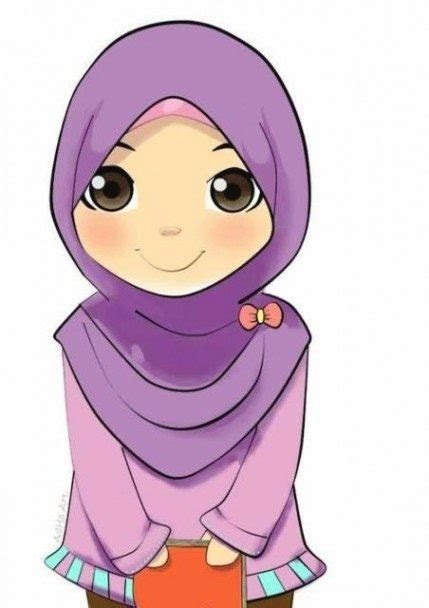 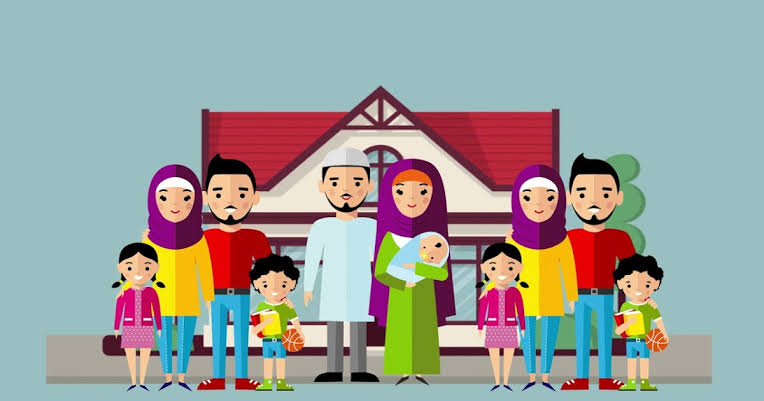 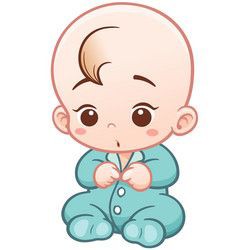 IBU
KELUARGA
BAYI
MANFAAT ASI UNTUK BAYI
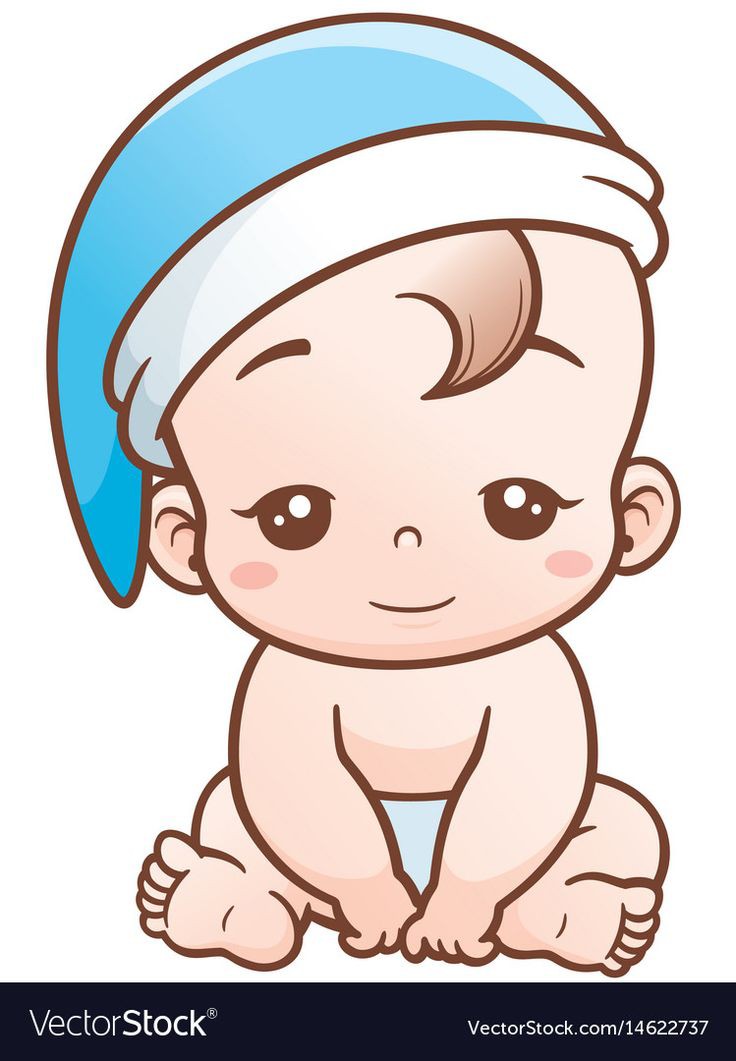 Komposisi seusia kebutuhan bayi
Mengandung zat protektif
Salah satu keajaiban ASI  dapat secara otomatis mengubah komposisinya sesuai perubahan & kebutuhan  bayi disetiap tahap perkembangannya
Lactobacillus bifidus  mengubah laktosa  asam laktat & asam asetat  pencernaan bersifat asam   menghambat pertumbuhan mikroorganisme. Sufor tidak mengandung  zat ini.
Laktoferin  protein berkaitan dgn  zat besi.  mengikat zat besi   laktoferin bermanfaat menghambat pertumbuhan kuman tertentu & jamur Candida
MANFAAT ASI UNTUK IBU
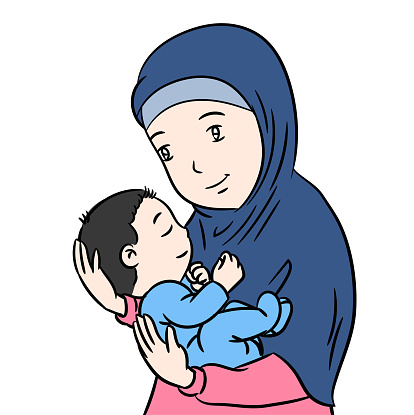 Mempercepat pengecilan kandungan
Mencegah perdarahan pasca  persalinan
Mengurangi anemia
Metode KB sementara
Mengurangi kanker rahim & payudara
Memberikan rasa dibutuhkan
Rangsangan isapan bayi pada payudara ibu  otak & hipofisis  hormon oksitosin   kontraksi
Saat menyusui  kotraksi  involusio
Menyusu eksklusif  menunda  haid  berkurangnya erdarahan pasca persalinan  mengurangi angka kejadian anemia
Syarat : bayi usia < 6 bulan, ibu belum haid kembali,  ASI diberikan secara eksklusif
Selama hamil  tubuh ibu dipersiapkan u/menyusui. Kejadian kanker rahim & payudara pada ibu menyusui lebih
Dengan menyusui ibu  akan merasa bangga & diperlukan
MANFAAT ASI UNTUK 
KELUARGA
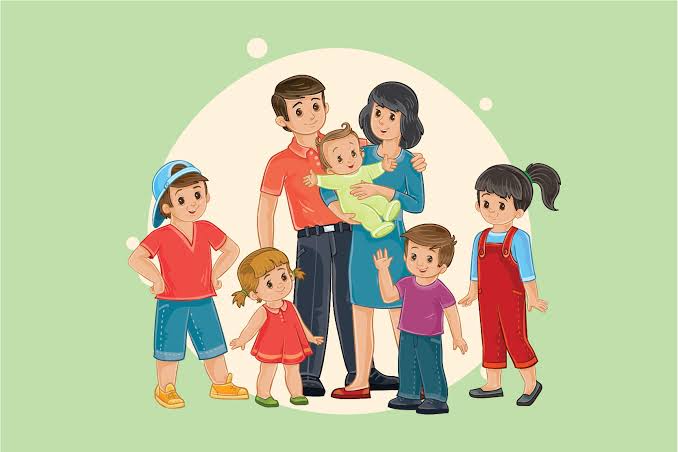 ASI sangat praktis & ekonomis   diberikan kapan saja & dimana saja  tidak perlu mengeluarkan biaya untuk sufor, peralatan lainnya & tidak repot menyiapkannya.  ASI tidak perlu dibeli  dana digunakan untuk keperluan lain
LAMA PEMBERIAN ASI (MENYUSUI)
Jumlah ASI yg terisap bayi pada 5 menit  pertama  ± 112 ml, 5 menti kedua  ± 64 ml & 5 menit terakhir ± 16 ml
Setelah produksi ASI cukup bayi dapat disusukan selama 15 menit
04
03
Setelah hari ke 4-5 boleh disusui sampai 10 menit.
Hari-hari pertama   ASI belum keluar  bayi cukup disusukan  selama 4-5 menit  merangsang  produksi ASI
02
01
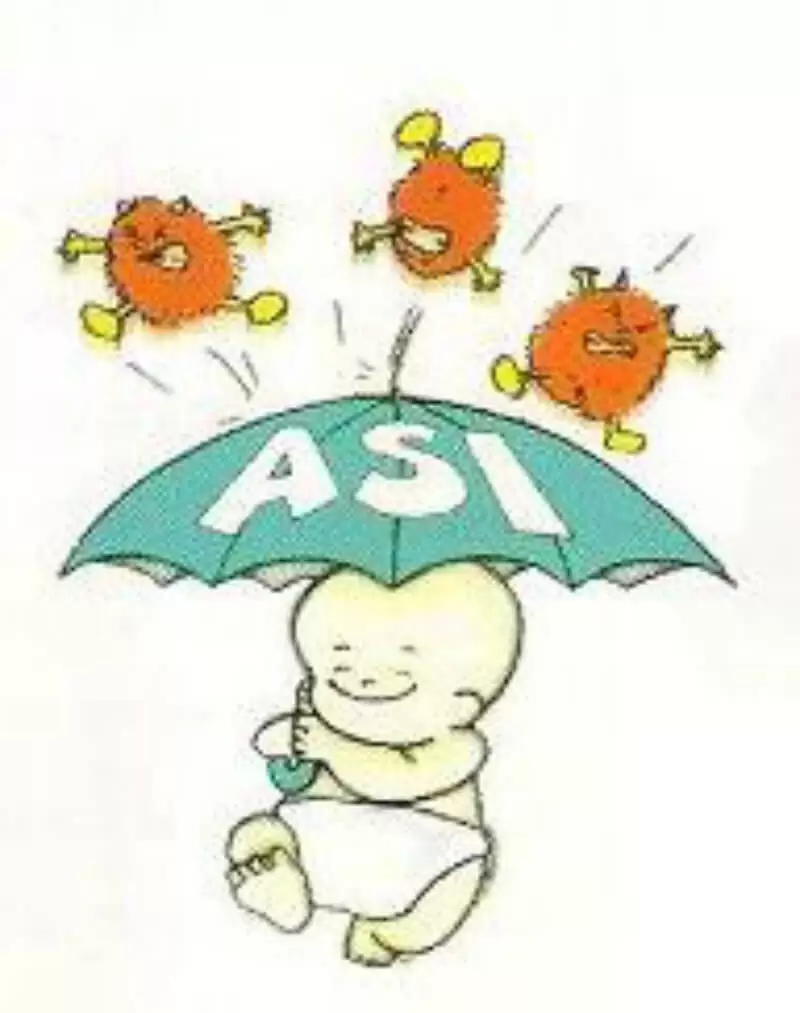 Bayi disusui secara nir-jadwal (on demand)  bayi menentukan sendiri kebutuhannya
FREKUENSI MENYUSUI
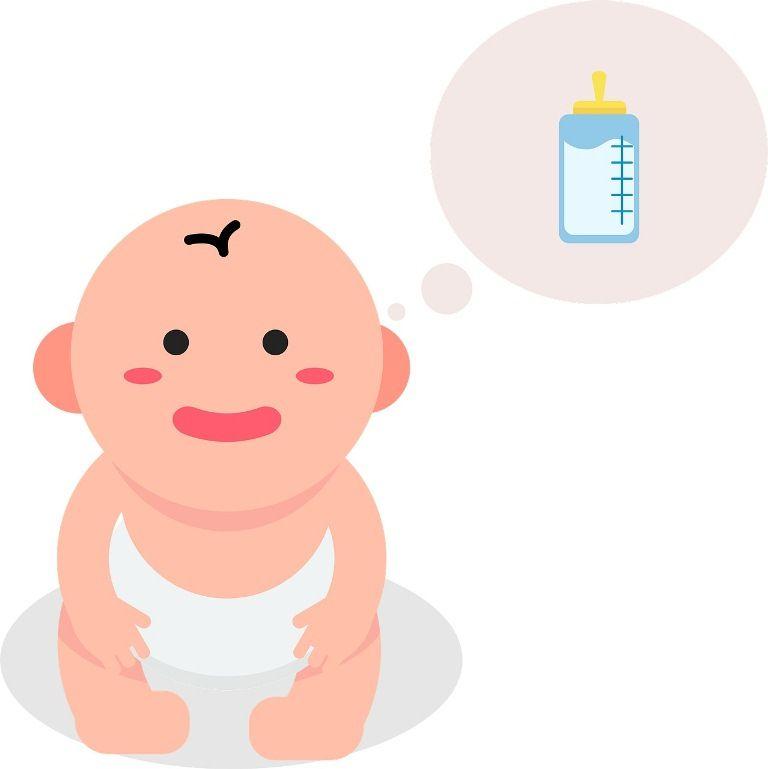 ASI
Bayi sehat  ASI dalam lambung akan kosong dlm 2 jam. Awal bayi menyusui secara tidak teratur & akan mempunya pola teratur setelah 1-2 minggu.
Menyusui on demand --> sesuai kebutuhan bayi  mencegah timbulnya masalah menyusui.  Ibu bekerja  diluar rumah  menyusui malam hari
CARA
PENYIMPANAN ASI
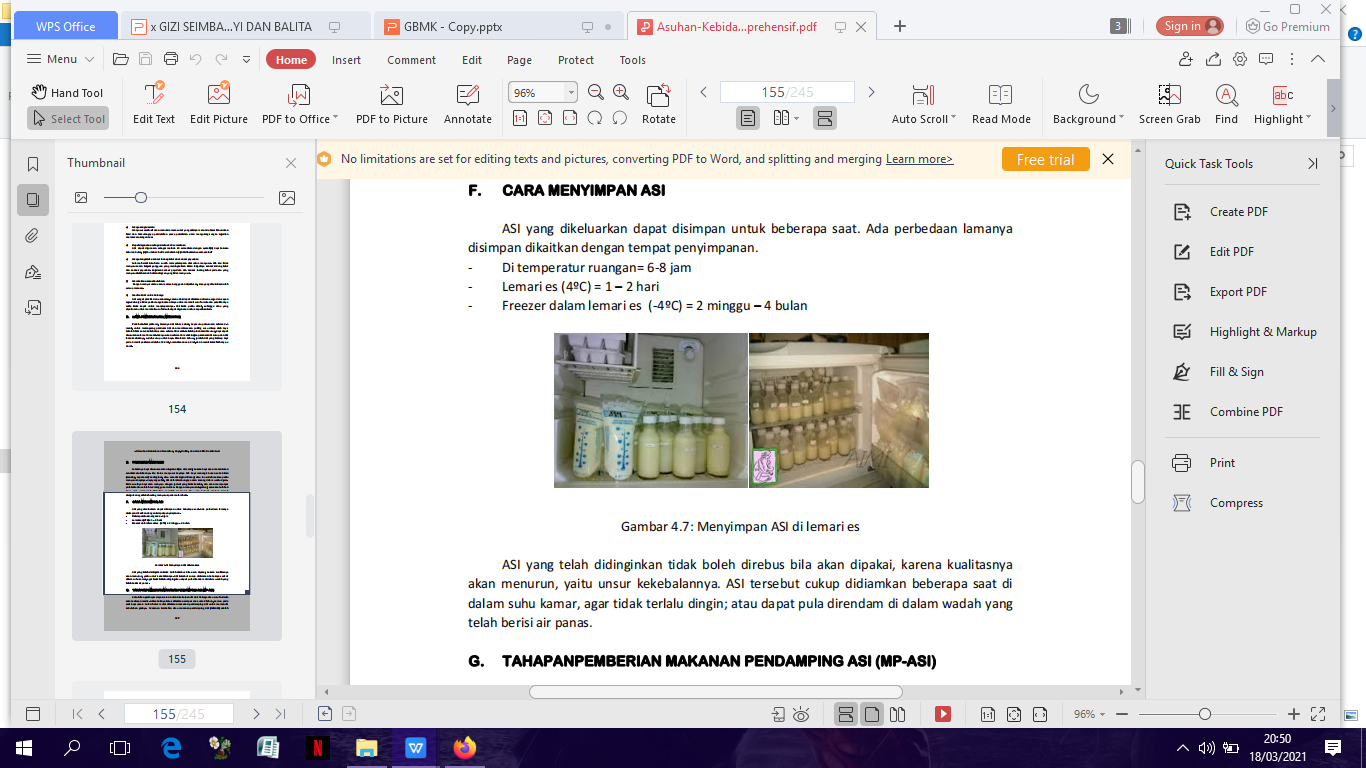 Temperatur ruangan (6-8 jam)
Lemari es (4⁰C)  1-2 hari
Freezer dalam lemari es (-4⁰C)  2 minggu – 4 bulan
ASI yg telah didinginkan tidak boleh direbus saat akan digunakan  kualitas menurun/ unsur kekebalan. ASI didiamkan dalam suhu kamar atau direndam dlm wadah berisi air panas
MP-ASI
FLASH MILK
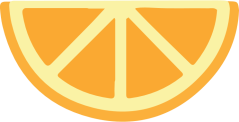 MAKANAN PENDAMPING ASI
Kebutuhan gizi bayi sampai usia 6 bulan bisa dipenuhi dari Asi/ sufor. ASI  diberikan sampai anak usia 2 tahun  pada usia 6 bulan harus mulai diberikan MP-ASI u/ memenuhi kebutuhan gizinya.
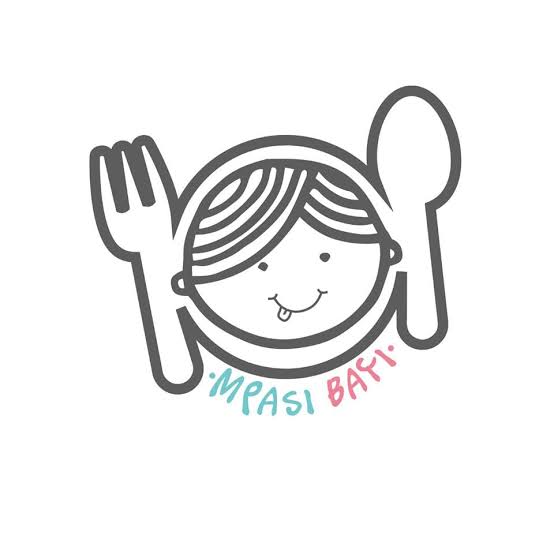 MP-ASI  makanan yg diberikan pada bayi disamping ASI u/ memenuhi kebutuhan gizinya. MP-ASI diberikan pada usia 6-24 bulan & merupakan makanan peralihan ASI-makanan kelaurga.
MP-ASI
MP-ASI diberikan secara bertaap sesuai dgn usia anak  lumat, lembek, amkanan keluarga
TAHAP PEMBERIAN MP-ASI
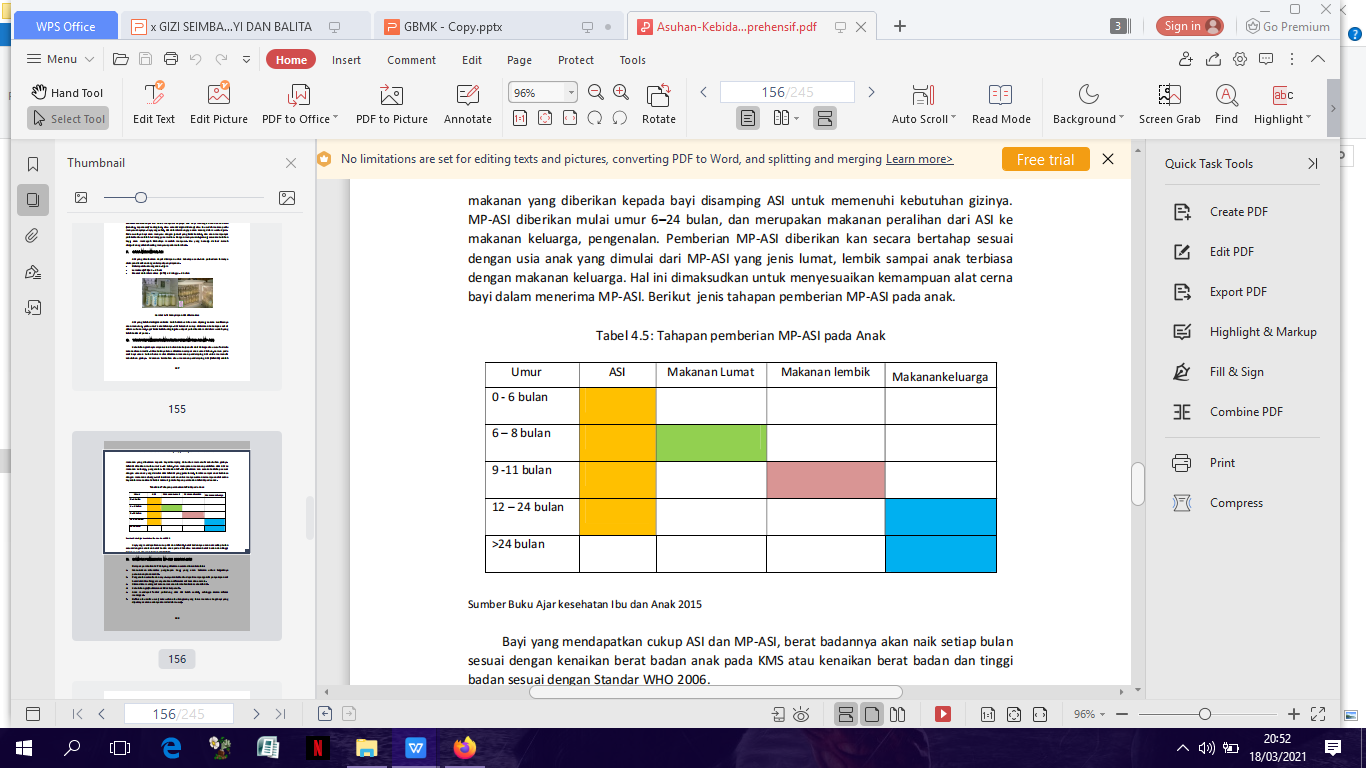 Dampak Pemberian
MP-ASI Dini
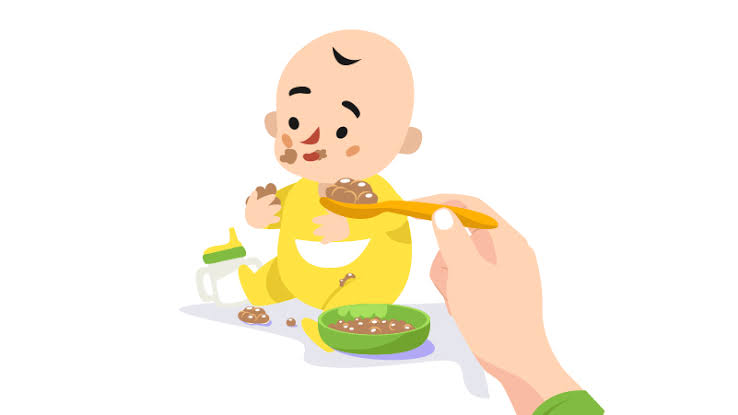 Menurunkan insentitas isapan bayi  beresiko ↓ produksi ASI
Kebutuhan nutrisi/gizi anak tidak terpenuhi
Anak mendapat faktor perlindungan dari ASI  lebih sedikit  resiko infeksi meningkat
Pengenalan serealia & sayur2 tertentu  mempengaruhi penyerapan zat besi  dari ASI  defesiensi zat besi & anemia
Defluk/ kolik usus   rewel / tangisan terus menerus  kram dalam usus
Resiko diare ↑  makanan tambahan tidak sebersih ASI
HAL-HAL YANG HARUS DIPERHATIKAN PADA PEMBERIAN MP-ASI
MP-ASI diberikan  usia bayi > 6 bulan
ASI tetap diberikan   memberikan ASI terlebih dahulu  MP-ASI
MP-ASI yang pertama diberikan bertekstur sangat halus & licin
MP-ASI diberikan 3 kali sehari  porsi sekali makan sesuai umur
Berikan makanan selingan 2 kali sehari  diantar waktu makan
HAL-HAL YANG HARUS DIPERHATIKAN PADA PEMBERIAN MP-ASI
Boleh diberikan setelah bayi tumgi  makanan cincang  diberikan setelah bayi pandai menguyah
Sebagai selingan dapat diberikan satu buah yang manis dan disaring
Bayi dapat diajari makan dan minum dengan menggunakan sendok dan gelas
Tambahkan telur ayam/ ikan/ tahu/ tempe/ daging sapi/ wortel/ bayam/ minyak pada makanan pendamping
MP
ASI
Memperkenalkan sayuran  & buah-buahan dapat dimulai dengan memberikan sayuran dan buah berserat rendah   wortel, tomat, bayam, jeruk, pisang, pepaya, alpukat & pir
Tetap berikan ASI sampai 2 tahun.
KEBUTUHAN NUTRISI BERDASARKAN USIA
FLASH MILK
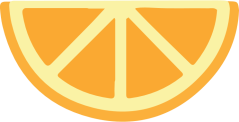 USIA 0-6 BULAN
Hal-hal perlu diperhatikan dalam pemenuhan kebutuhan nutrisi bayi 0-6 bulan :
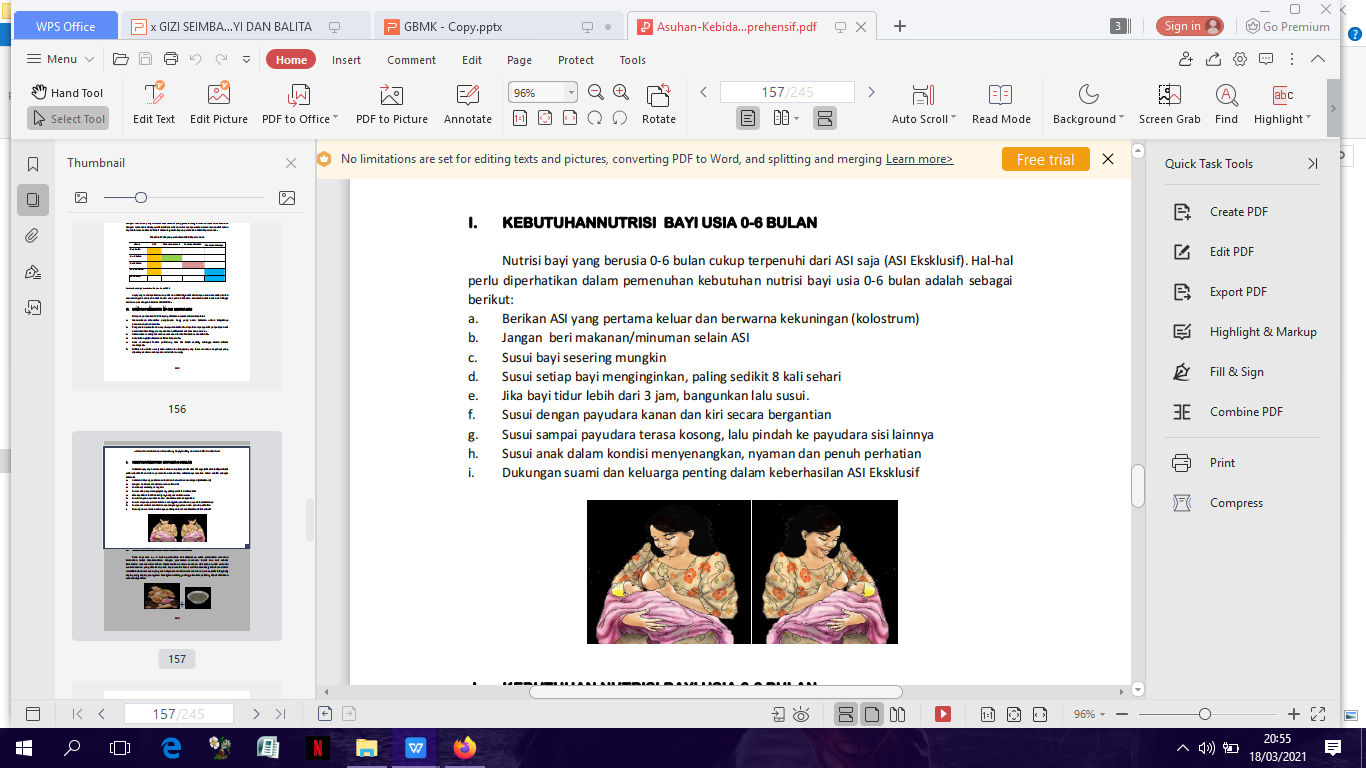 Berikan ASI pertama keluar (kolostrum)
Jangan beri makan/minum selain ASI
Nutrisi bayi usia 0-6 bulan cukup terpenuhi dari ASI
Susui bayi sesering mungkin
Susui setiap bayi menginginkan  paling sedikit 8 kali sehari
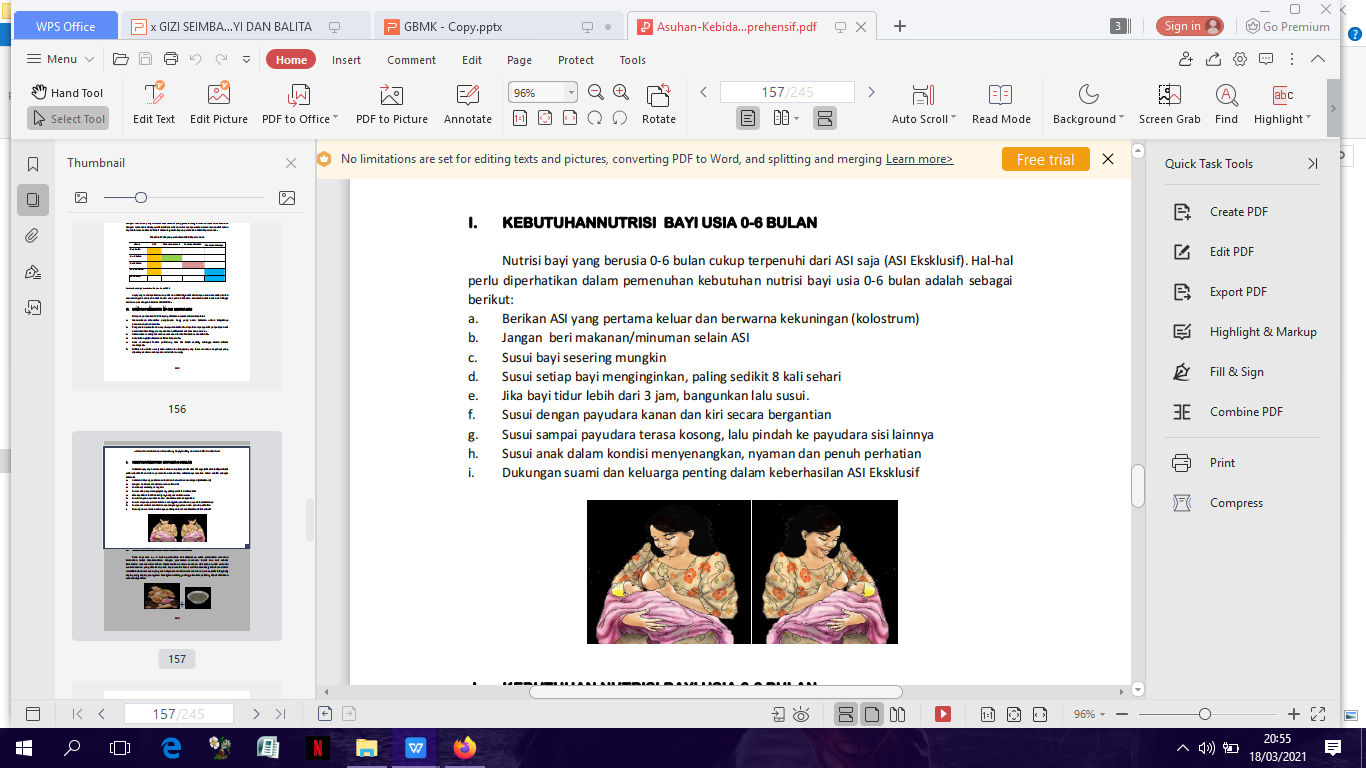 Jika bayi tidur > 3 jam  bangunkan
Susui dgn payudara kanan/ kiri
Susui sampai payudara kosong  pindah sisi lain
Susui anak dlm kondisi menyengkan
Dukungan suami & keluarga penting dlm keberhasilan ASI eksklusif
USIA 6-8 BULAN
Usia bayi 6-8 bulan ASI diteruskan serta pemberian makanan tambahan mulai diperkenalkan dgn pemberian makanan lumat 2 kali sehari.
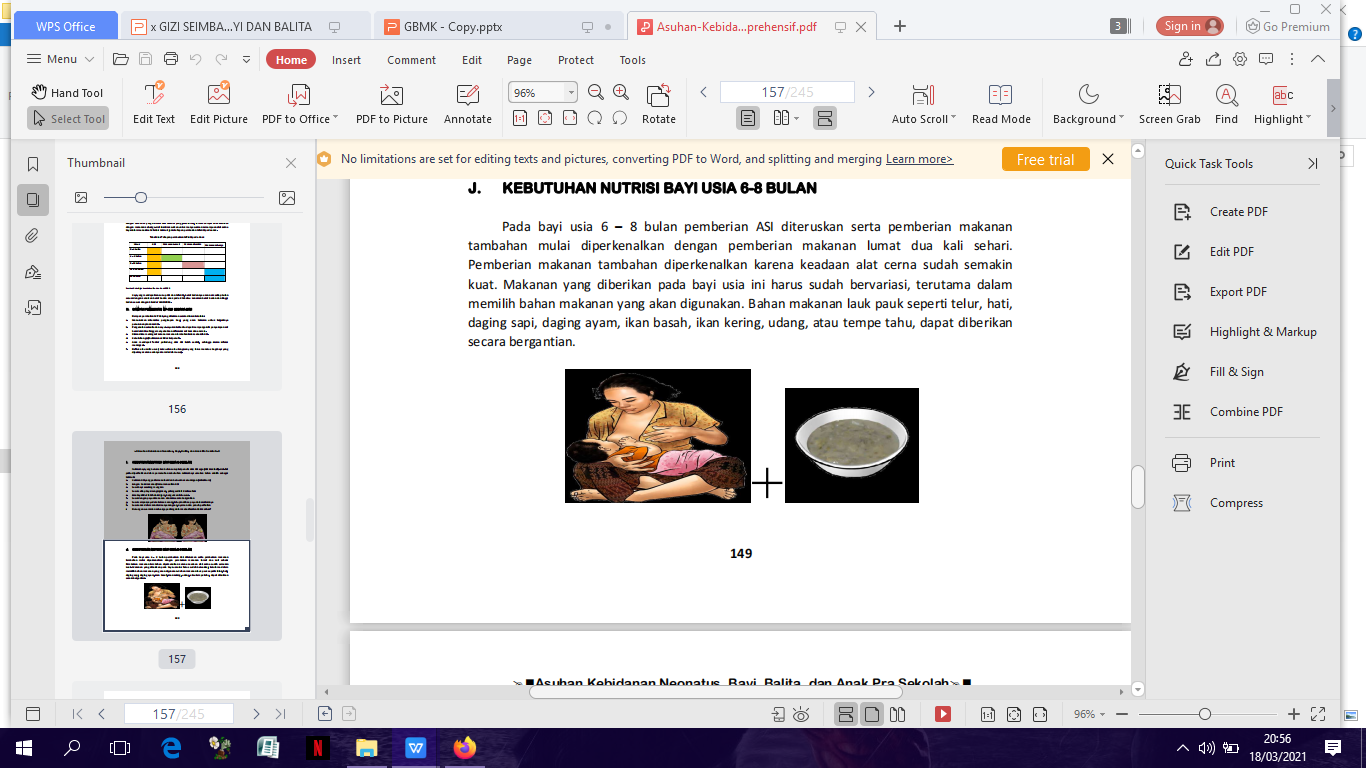 Makanan yg diberikan harus sudah bervariasi  terutama dalam memilih bahan makanan yg akan digunakan
USIA 9-11 BULAN
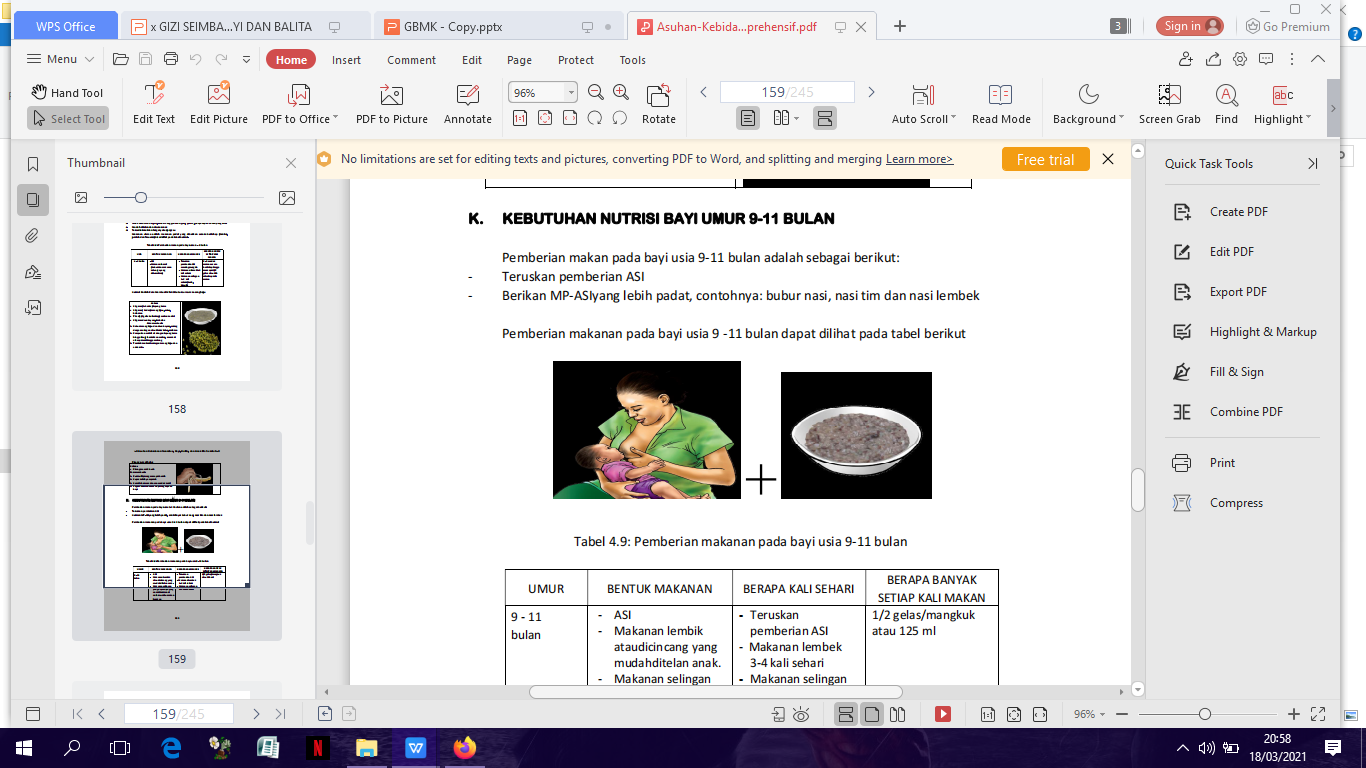 MAIN
TITTLE
Memberikan MP-ASI yg lebih padat (bubur nasi, nasi tim & nasi lembek
Teruskan pemberian ASI
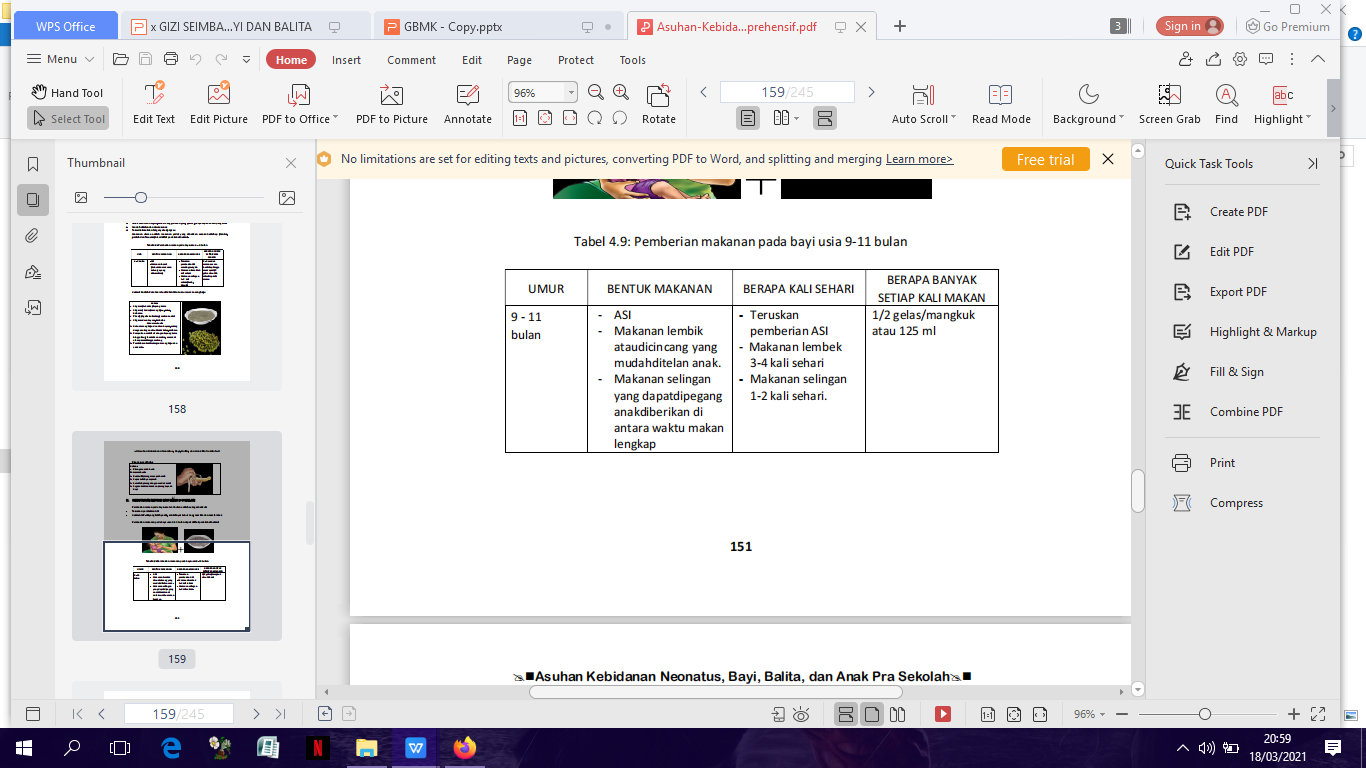 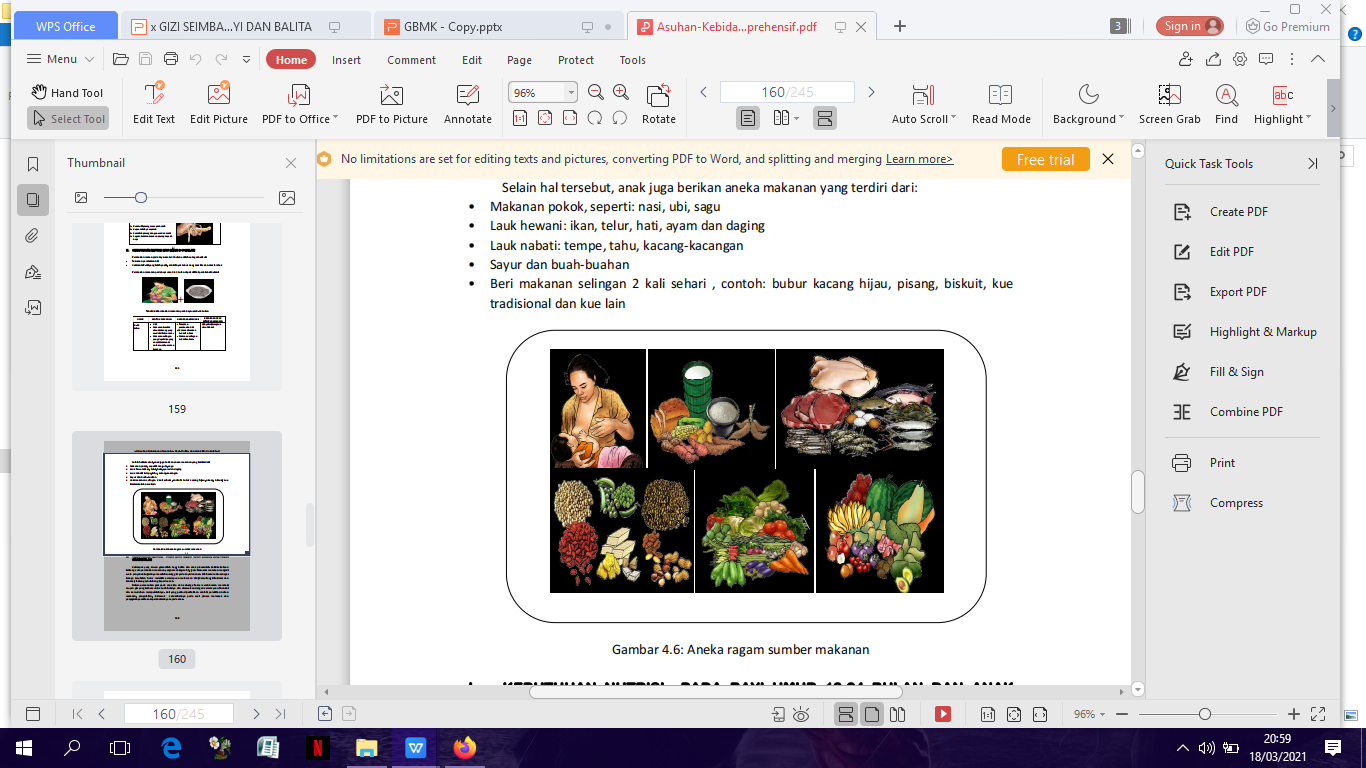 Makanan pokok  nasi, ubi & sagu
Beri makanan selingan 2 kali sehari  bubur kacang hijau, pisang, biskuit, dll
Lauk hewani  ikan, telur, hati, ayam & daging
Sayur & buah-buahan
Lauk nabati  tempe, tahu, kacang-kacangan
USIA 12-24 BULAN & APRAS
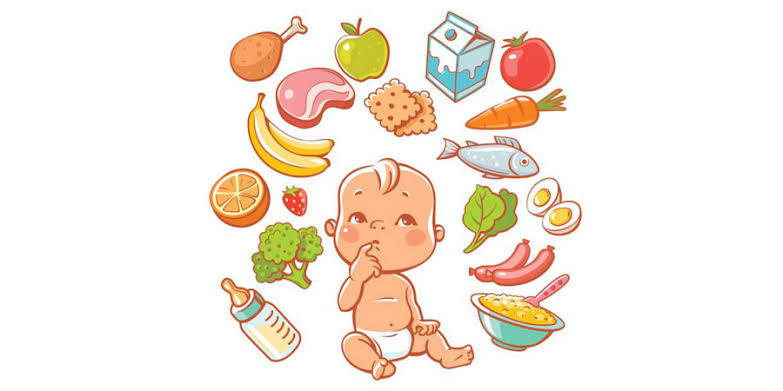 Mengurangi rasa bosan  beraneka resep makanan untuk anak  menghidangkan berbagai jenis makanan
Kelompok rawan gizi  bayi, balita & apras. Penyebab masalah kurang gizi  jumlah & jenis frekuensi  makanan.  Nakes  KIE  kebutuhan gizi  anak
Ibu & keluarga  memberikan asupan gizi yg terbaik. Hal yg perlu diperhatikan  pemilihan bahan makanan, pengolahan (kebersihan  proses memasak, penyajian & cara pemberian)
Pemenuhan gizi pada anak
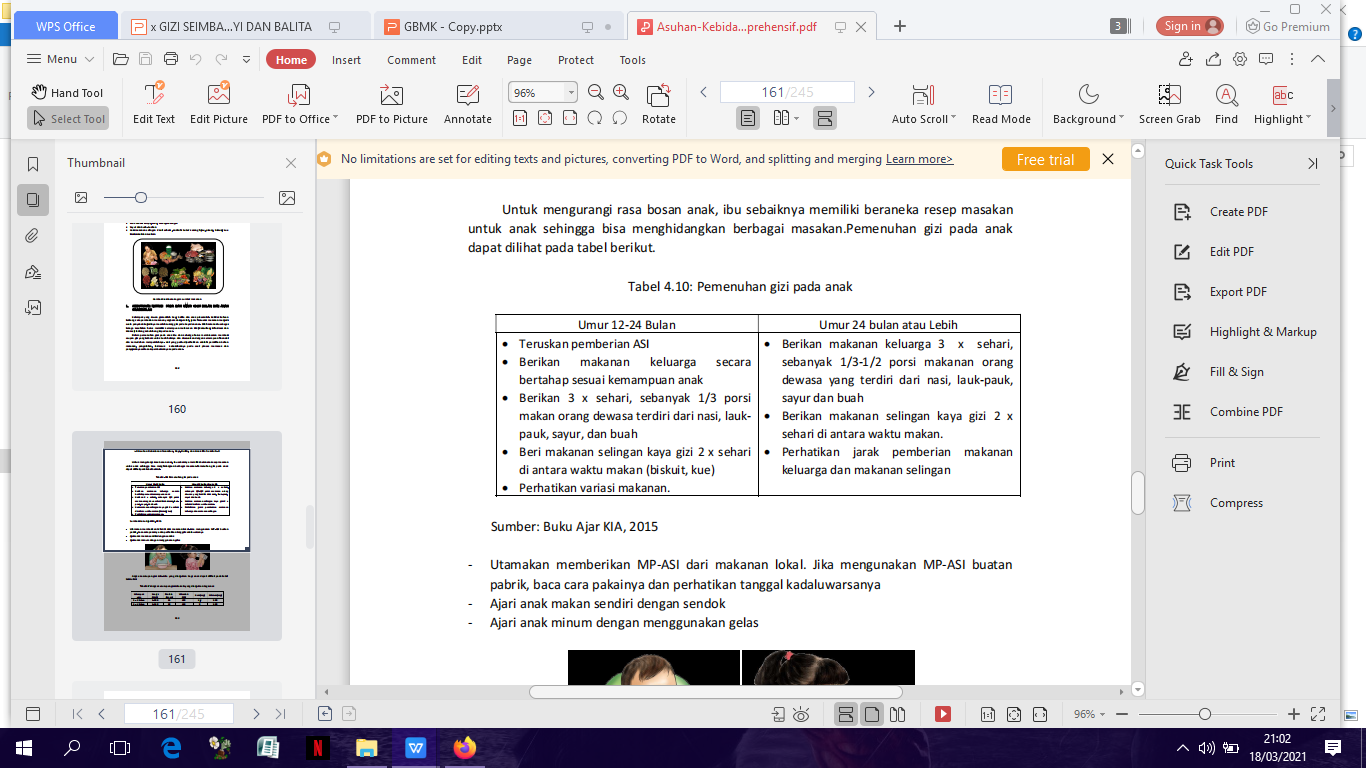 Ajari anak makan sendiri dgn sendok
Utamakan memberikan MP-ASI  makanan lokal  menggunakan MP-ASI buatan pabrik  baca cara pakai & tanggal exp
Ajari anak minum dgn menggunakan gelas
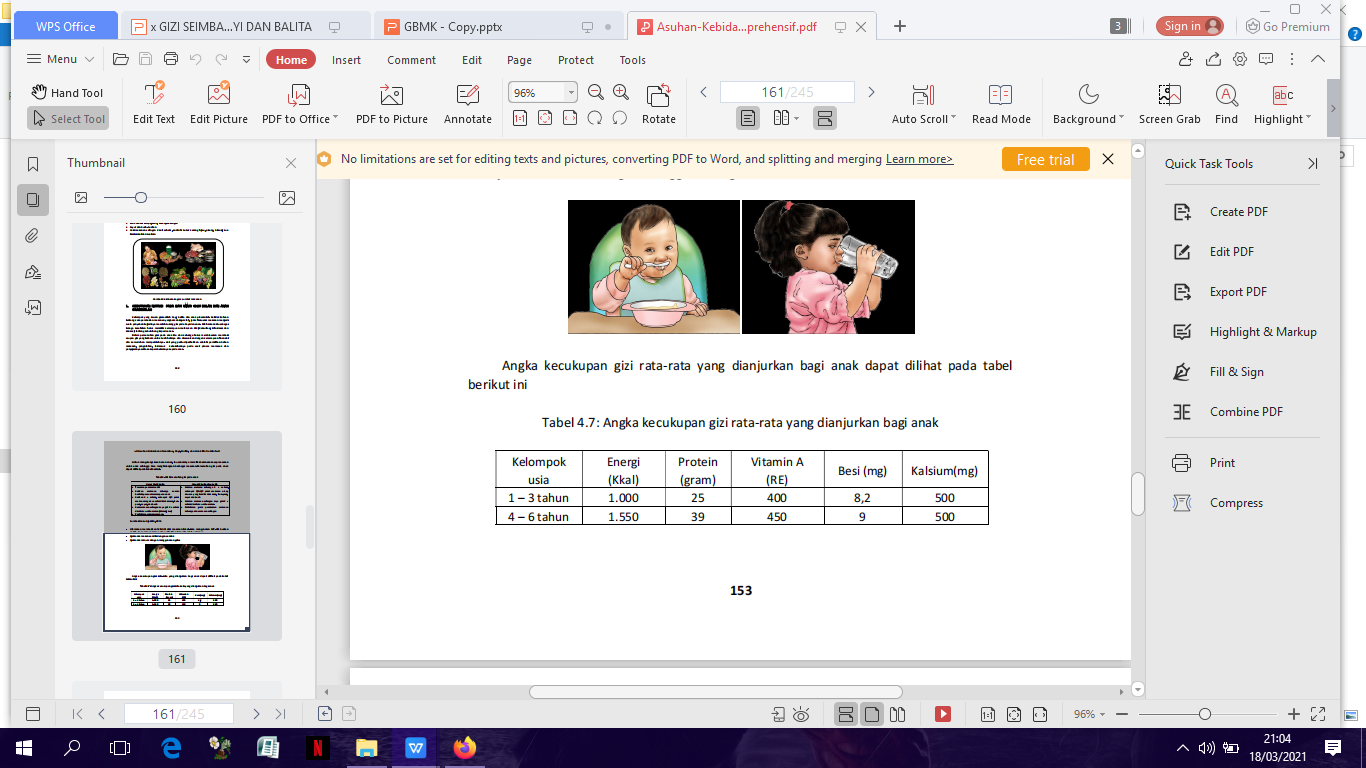 Angka Kecukupan Gizi Rata-rata Yang Dianjurkan Bagi Anak
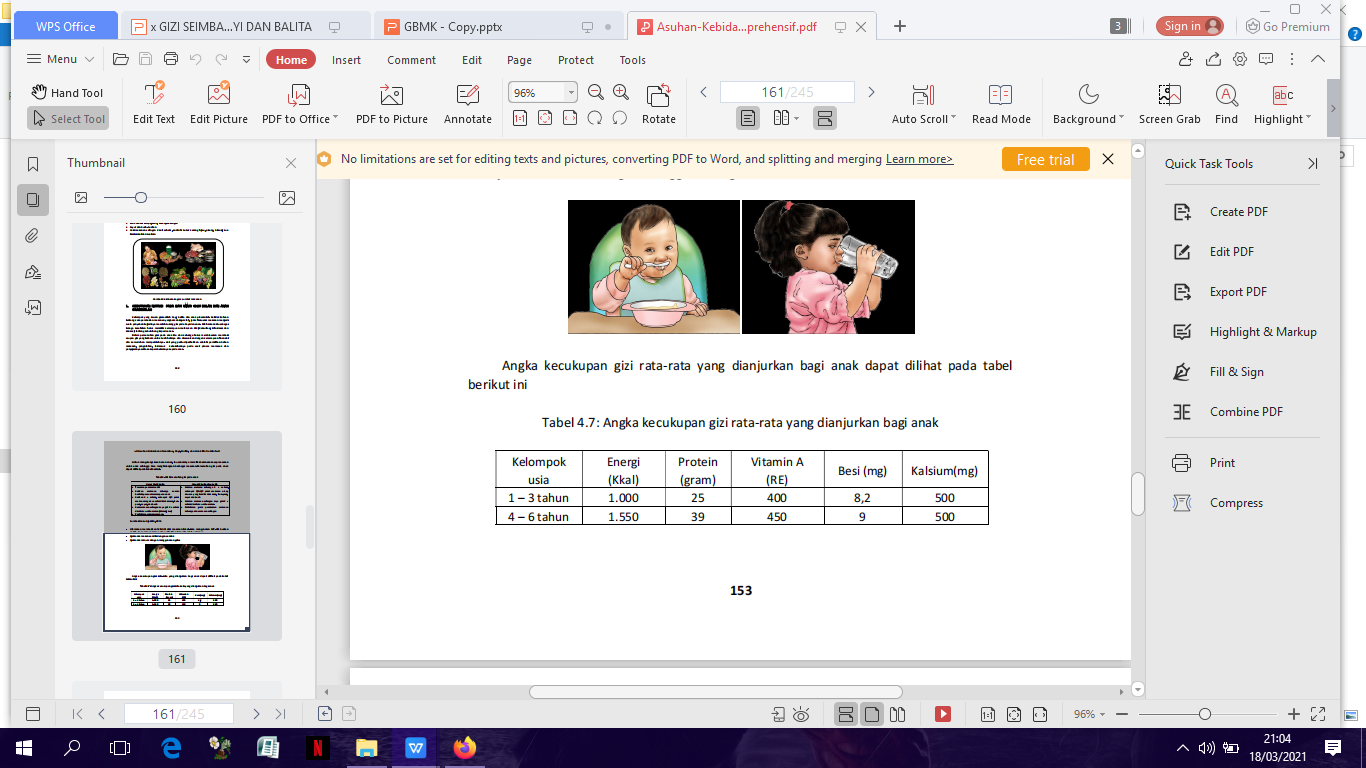 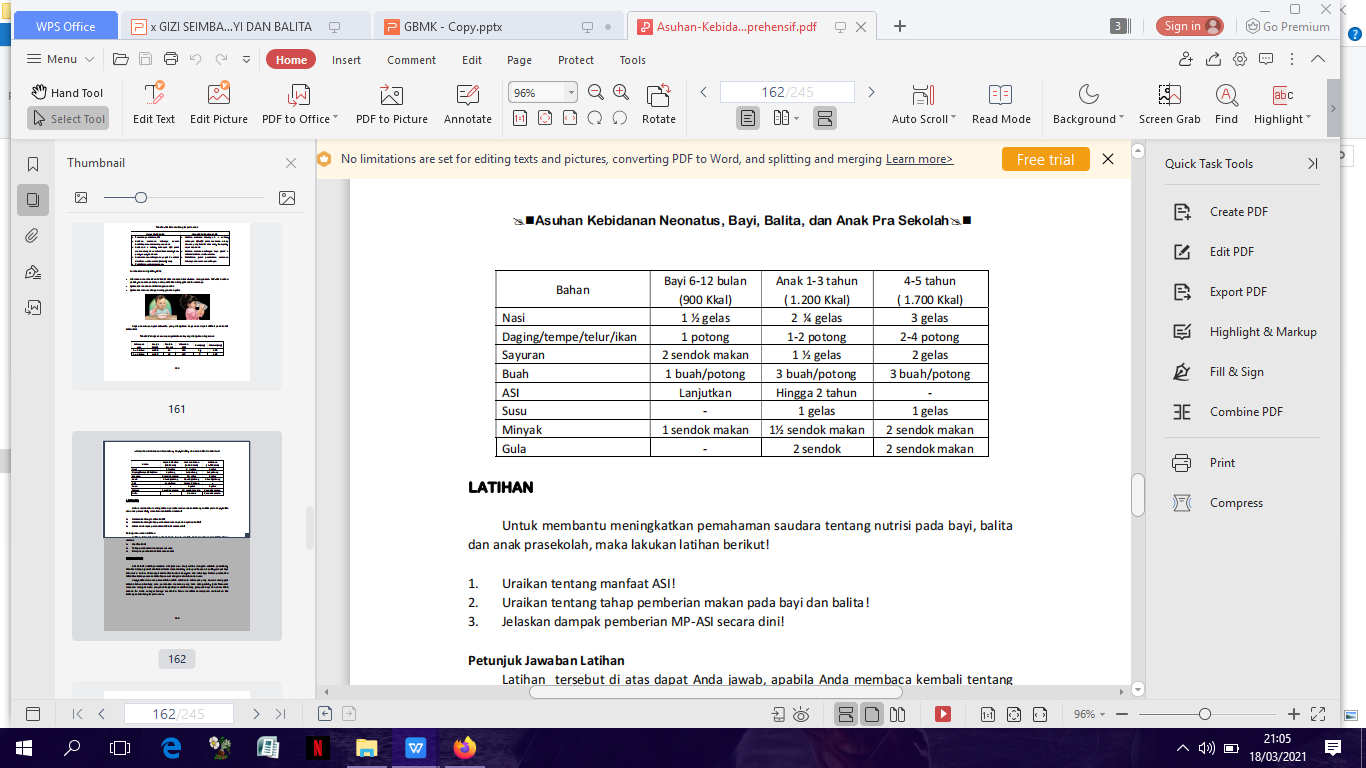 PENGARUH STATUS GIZI TERHADAP PERTUMBUHAN & PERKEMBANGAN MELALUI MONITORING KMS
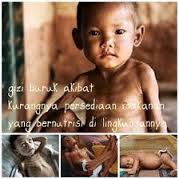 Kekurangan gizi  energi, protein, zat besi  berbagai keterbatasan  lain pertumbuhan mendatar, berat, dan TB menyimpang dari pertumbuhan normal. Keadaan kurang gizi juga berasosiasi dengan keterlambatan perkembangan motorik.
KEKURANGAN GIZI
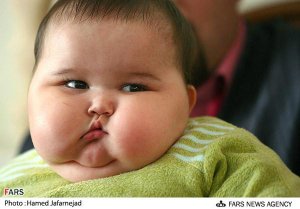 Terjadiannya obesitas  adanya ketidakseimbangan antara asupan energi & energi  yg dikeluarkan/ digunakan u/ beraktifitas. Pemberian gizi yang tidak sesuai dgn pertumbuhan & perkembangan anak dapat menyebabkan pertumbuhan anak  mengalami gangguan.
KEKURANGAN GIZI
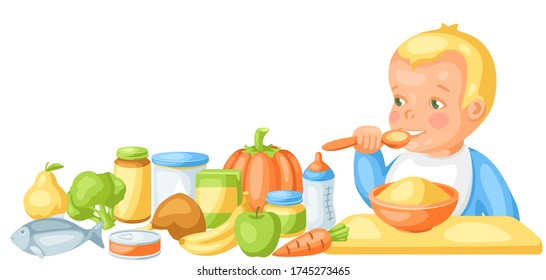 Thank You
WASSALAM….